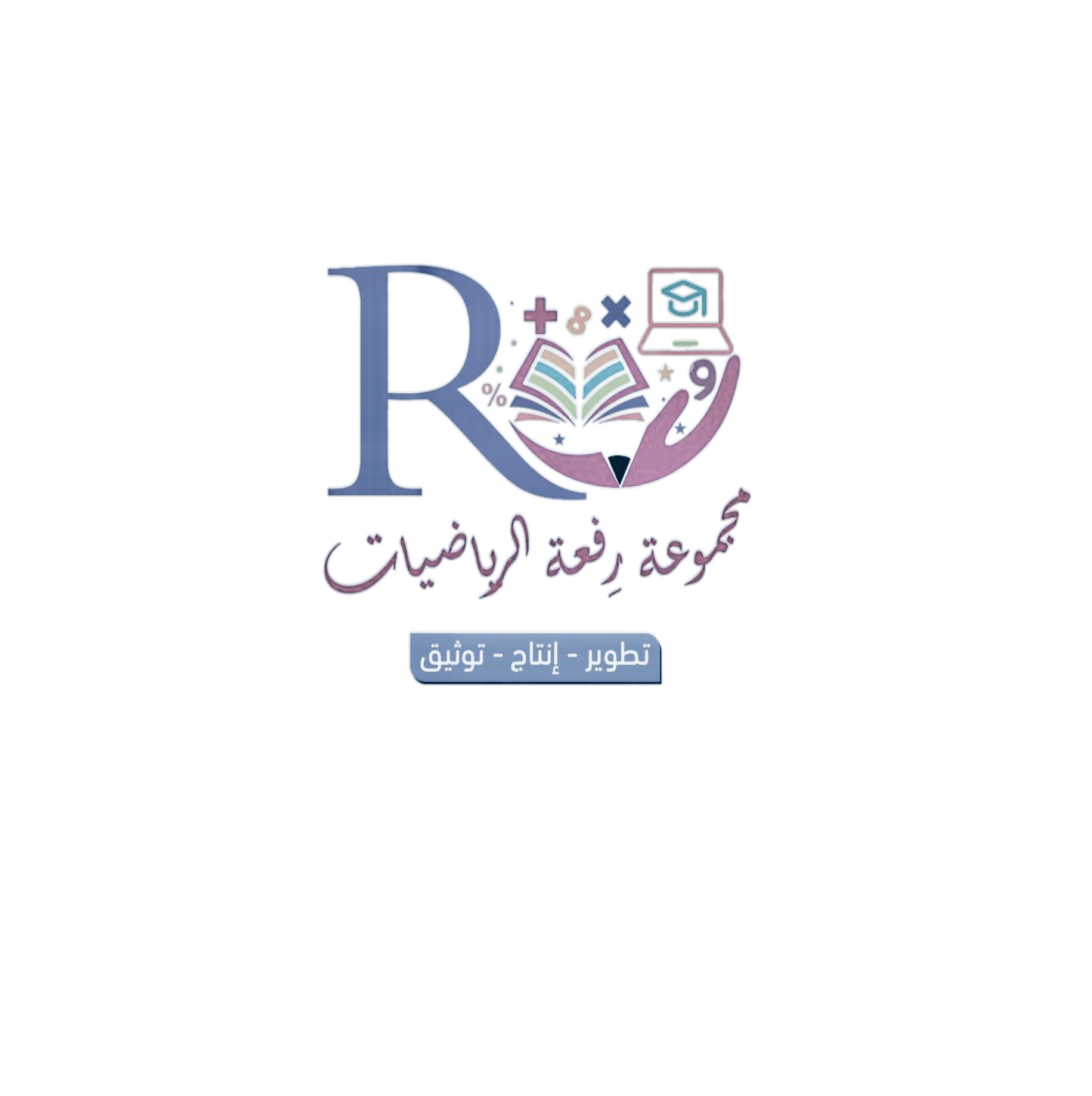 المملكة العربية السعودية
وزارة التعليم
مدرسة ......................
تقرير عن مستوى جميع الطالبات في الفاقد التعليمي لمادة .............     لصف ..............     للعام الدراسي          14 ه .
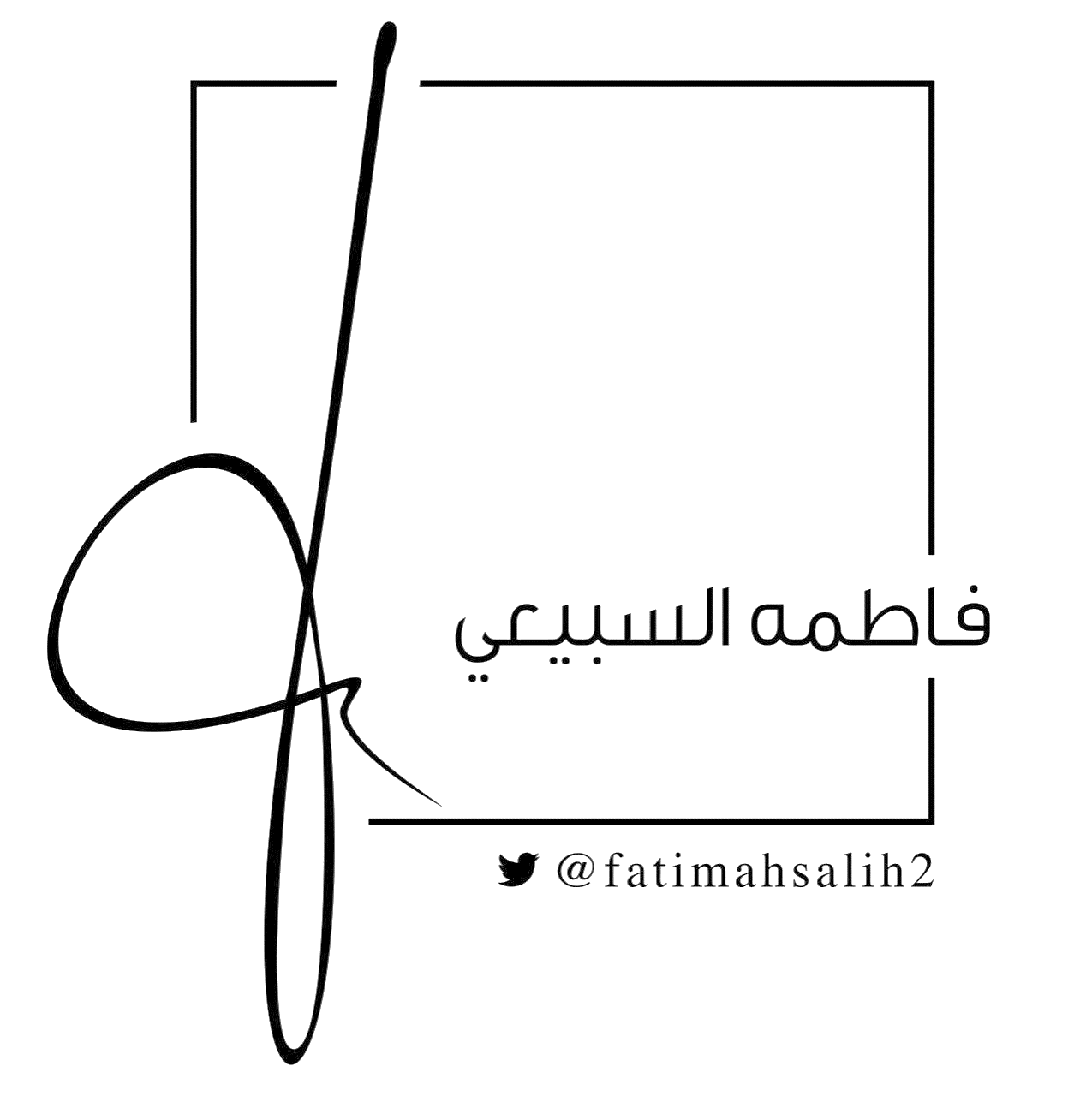 معلمة المادة /  ..........................                                                    مديرة المدرسة  / ........................
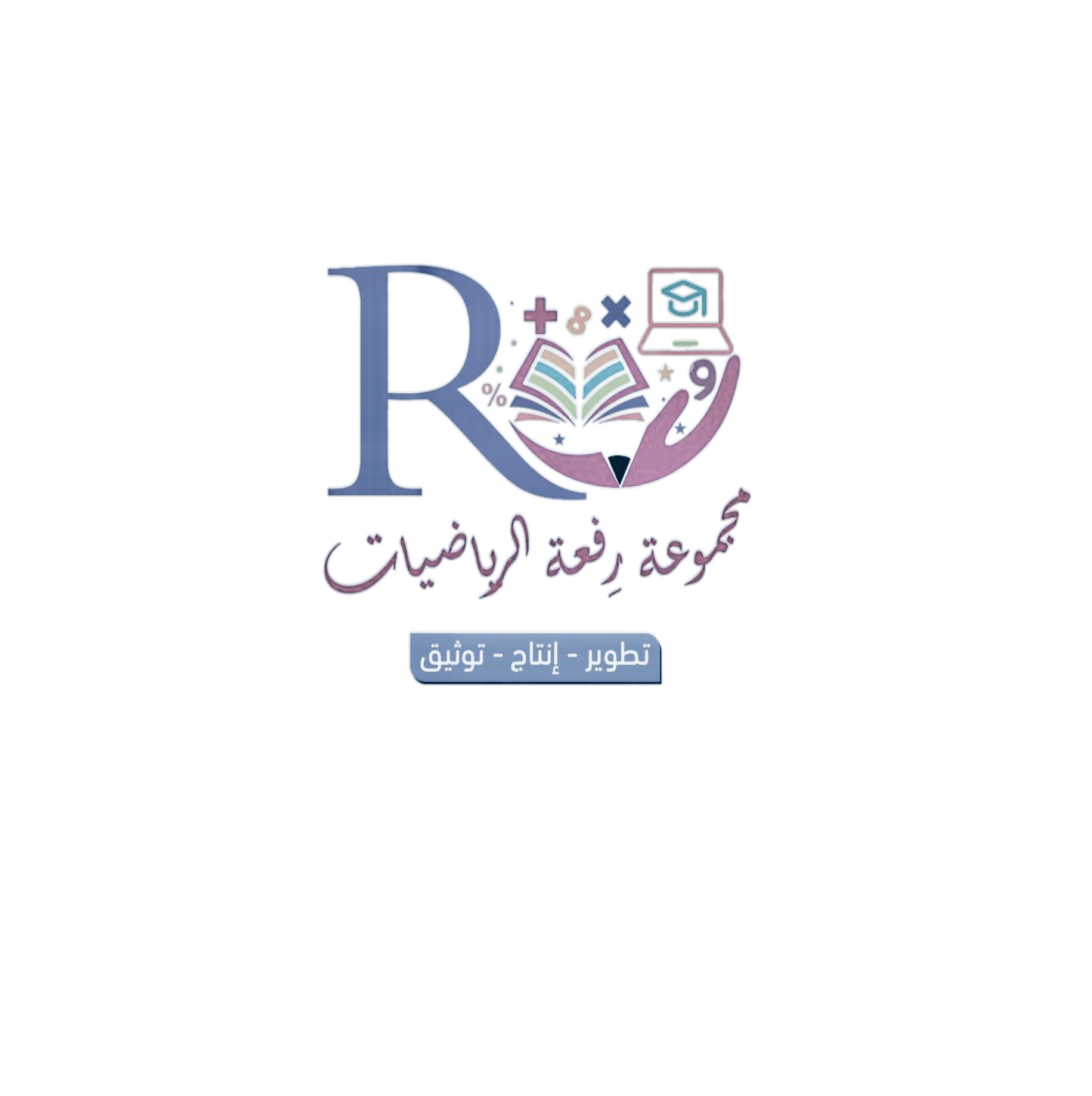 المملكة العربية السعودية
وزارة التعليم
مدرسة ......................
استمارة معالجة الفاقد التعليمي للعام الدراسي       14 ه .
اسم الطالبة / .............................                     الصف / ...................               المادة / .................
تمت المتابعة بتاريخ / ......................
معلمة المادة /  ..........................                                                    مديرة المدرسة  / ........................